A note to presenters
First Nations people are advised that this resource and external links may contain images, voices and names of people who have died.  
This presentation is designed for people to reflect on the significance water plays in our daily lives. 

Please note:
It is our hope that you will use these slides in a way that best suits your purposes. As such, the slides are editable so that the content is flexible for you to adapt to your needs. If you do edit this presentation, please ensure content and photos from this resource remain with the appropriate credit to Caritas Australia and the photographers.

For copyright information and photo captions, please see the 'Notes' section of the slides.
Published March 2024.
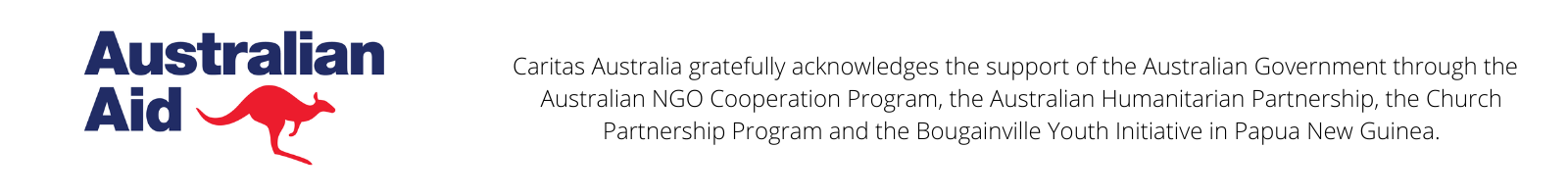 Prayer of Thanks for Water
[Speaker Notes: A Wagilak woman, Janice, is a traditional dancer who tells stories through movements handed down over generations.
Photo: Richard Wainwright/Caritas Australia]
Water is Life-giving
[Speaker Notes: Priscilla holds millet from this year’s harvest in her storeroom at her home in Hwange district, northwestern Zimbabwe. 
Photo: Richard Wainwright/Caritas Australia]
May water always be handled with care to enable growth and development within communities.
[Speaker Notes: A general view of community members working at a nutrition garden near Priscilla’s home in Hwange district, north western Zimbabwe. 
Photo: Richard Wainwright/Caritas Australia]
Water is cleansing
[Speaker Notes: Girl washing her hands in Samoa.
Photo: Tim Lane/Caritas Australia]
May everyone have access to clean and safe water to ensure the health and wellbeing of all.
[Speaker Notes: A Samoan girl cleaning her teeth next to a water tank.
Photo: Tim Lane/Caritas Australia]
Water fosters harmony
[Speaker Notes: Students accessing water they advocated for in their Child Club at their school in Jajarkot district, western Nepal.
Photo: Richard Wainwright/Caritas Australia]
May we ‘unite to protect and conserve our most precious resource’.
[Speaker Notes: Child Club members are seen during a debating competition facilitated by Laxmi (16) at her old school in Jajarkot district, western Nepal. 
Photo: Richard Wainwright/Caritas Australia

Source: World Water Day | United Nations]
Water is nourishing
[Speaker Notes: Salin can now access clean drinking water in her home in Cambodia. 
Photo: Tim Lam/Caritas Australia]
May this valuable resource replenish the world with food and nutrients.
[Speaker Notes: Vibol can water his flourishing garden thanks to access to clean water. 
Photo: Tim Lam/Caritas Australia]
Water is life-saving
[Speaker Notes: A volunteer carries humanitarian aid for people displaced by the war in Ukraine. 
Photo: Shutterstock 2132703579]
May communities affected by conflict and war have safe access to this life-saving resource.
[Speaker Notes: Emergency water being delivered to communities affected by the war in Ukraine. 
Photo: Caritas Ukraine]
Water is precious
[Speaker Notes: Water tanks are helping improve water access to children and families in Samoa. 
Photo: Laura Womersley/Caritas Australia]
May we nurture and protect the source of life.
[Speaker Notes: A coastal village in Samoa. 
Photo: Richard Wainwright/Caritas Australia]
Water is God’s Gift
[Speaker Notes: Sengwa River, Zimbabwe 
Photo: Caritas Zimbabwe/Bright F. Zindove]
We are like trees planted by streams of water. Psalm 1:3
[Speaker Notes: View of a body of water in Samoa.
Photo: Richard Wainwright/Caritas Australia]
Prayer
Loving God,
Thank you for blessing us with the gift of water, a source of life that is forever giving and renewing. We are grateful for this precious gift that nourishes and sustains all living beings.
We humbly ask for your guidance to inspire our leaders to make decisions with love and care, prioritising the well-being of communities and our beautiful Earth.
May each one of us be touched by your grace, motivating us to look beyond ourselves. Help us embrace the spirit of generosity and consideration in using water wisely and advocating for equal access to safe, clean water for everyone.
In your loving name we pray,
Amen.
Thank you